ESTRUTURANDO
NOME DA AÇÃO:
AÇÕES VOLUNTÁRIAS
1. CAUSAS
2. PROPOSTA DE VALOR
3. COMO FAREMOS
COM QUAL CAUSA A AÇÃO ESTÁ RELACIONADA?
POR QUE FAREMOS ESSA AÇÃO? QUAIS OS PROBLEMAS RESOLVEREMOS COM ELA?
QUAIS ATIVIDADES SERÃO DESENVOLVIDAS? DETALHAR PASSO A PASSO SE FOR NECESSÁRIO.
4. PARCEIROS-CHAVE
5. LÍDER DA AÇÃO
QUEM SÃO OS PARCEIROS-CHAVE PARA A AÇÃO? QUAL INSTITUIÇAÕ SERÁ BENEFICIADA?
QUEM SERÁ O VOLUNTÁRIO LÍDER DESSA AÇÃO?
6. CUSTOS RELACIONADOS
7. RECEITAS
QUAIS SÃO OS CUSTOS RELACIONADOS A AÇÃO PROPOSTA? APRESENTAR ORÇAMENTO MAIS PRÓXIMO POSSÍVEL DO REAL.
QUAL ORIGEM DA RECEITA? LOJA, ARRECADAÇÕES, PARCEIROS, INSTITUTO SLC?
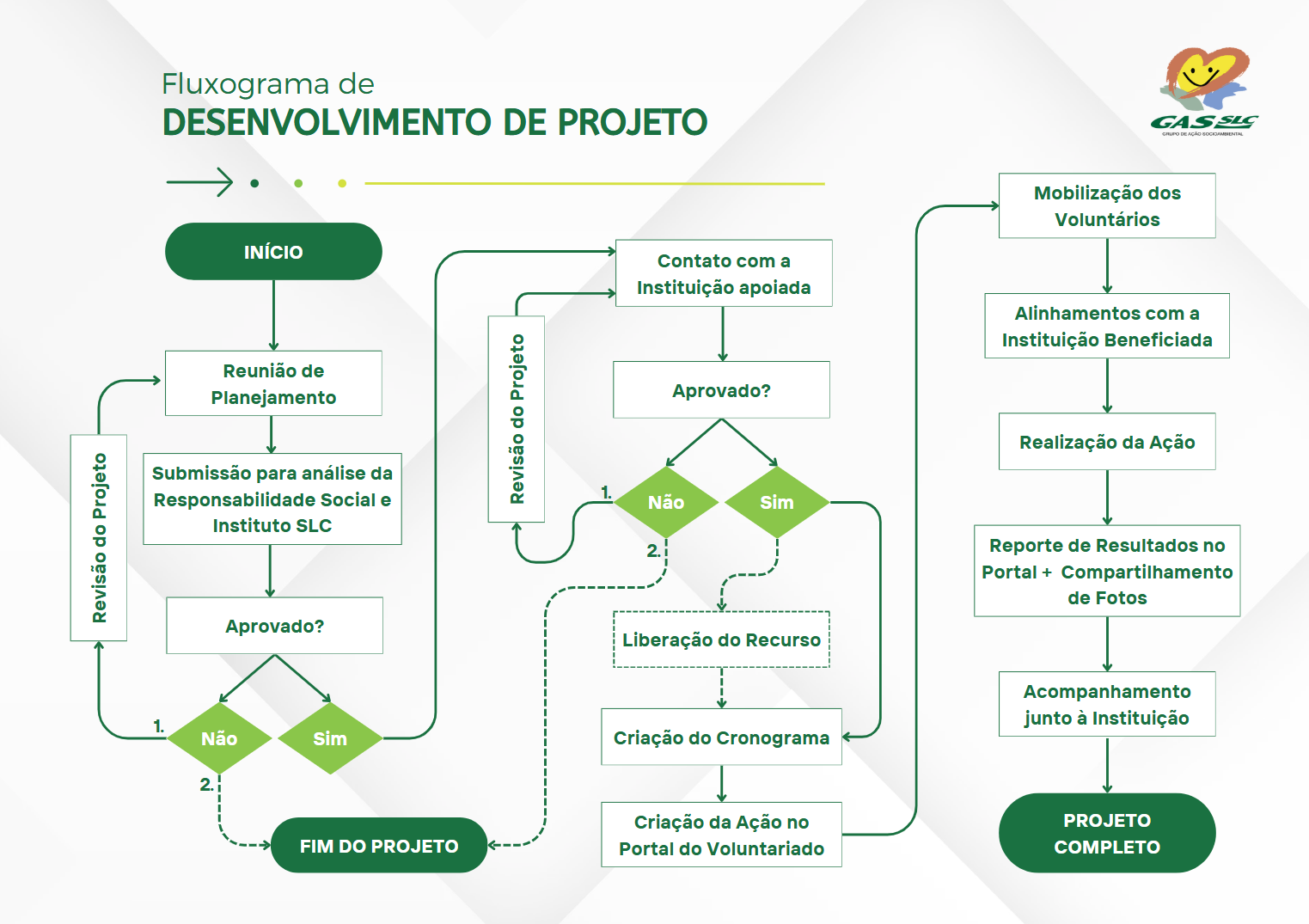 01 Fev
Linha do Tempo
04 Fev
16 Fev
08 Fev
20 Fev
12 Fev
24 Fev
28 Fev
CRONOGRAMA DE PROJETO
Planejamento
Reunião de Planejamento
Realizado
100%
Contato com a Instituição
Realizado
Revisão do Projeto
Realizado
100%
Submissão e Análise
Submissão para Análise da RS
Realizado
100%
Aguardando Aprovação
Realizado
Liberação do Recurso
Realizado
100%
Estruturação
Em andamento
70%
Criação da Ação no Portal
Mobilização dos Voluntários
Em andamento
45%
Alinhamentos com Instituição
Em andamento
45%
Realização
Compra/organização de itens
Em andamento
45%
Realização da Ação
Em andamento
20%
Reporte + Fortos na Plataforma
Aguadrando
0%
CALENDÁRIO ANUAL
JANEIRO
FEVEREIRO
MARÇO
ABRIL
MAIO
JUNHO
JULHO
AGOSTO
SETEMBRO
OUTUBRO
NOVEMBRO
DEZEMBRO